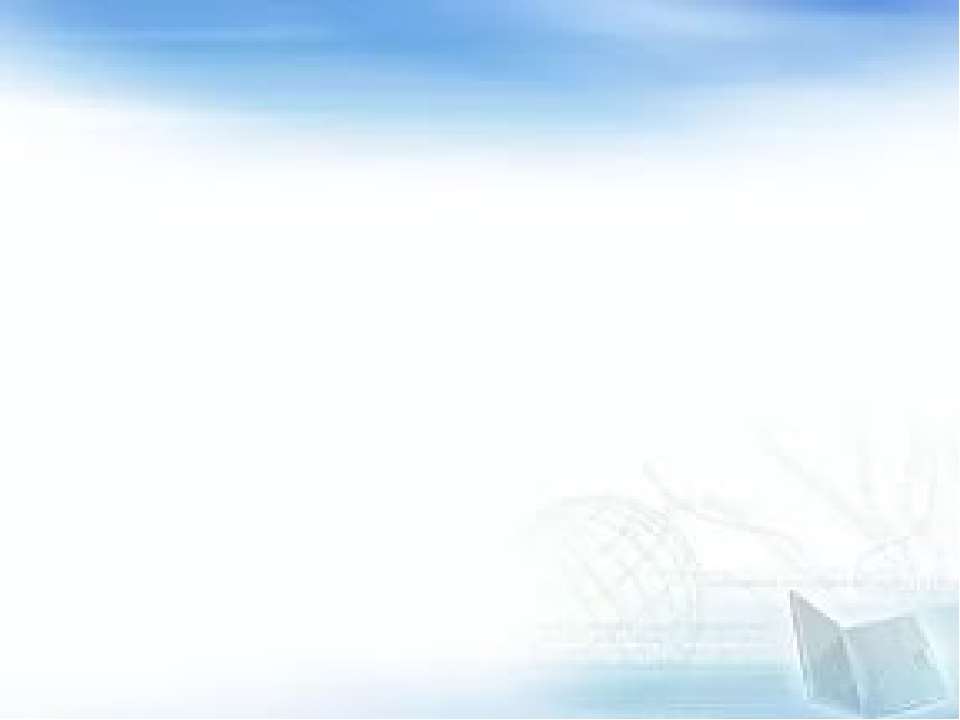 Муниципальное  автономное дошкольное образовательное учреждение
Центр развития ребёнка № 2 «Дельфин»
Духовно – нравственное воспитание дошкольников
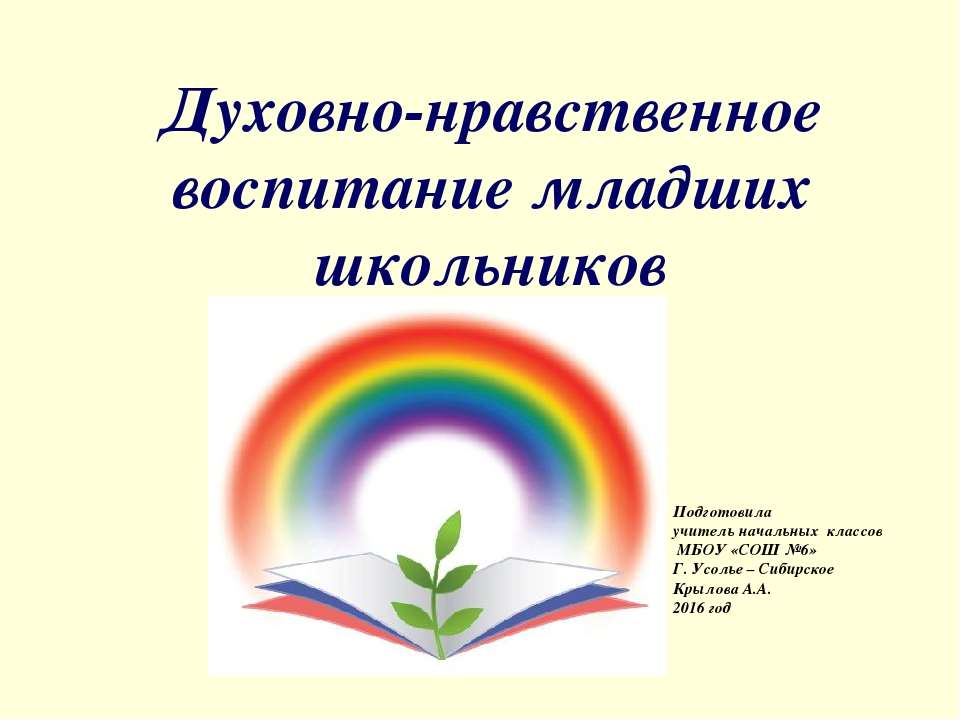 Подготовила: 
Денисова Яна Викторовна
Чертова Ольга Александровна
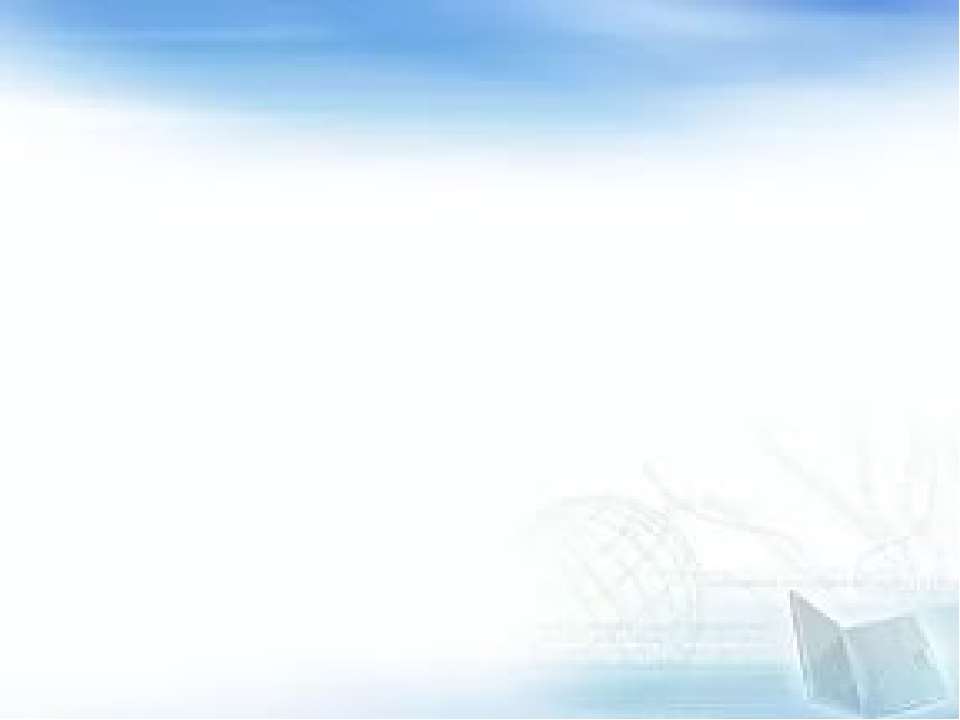 Уважаемые родители, благодарим вас за ответы. Предлагаем подвести итоги анкетирования.
На вопрос что для Вас есть «духовно-нравственное воспитание», вы ответили верно. Это процесс усвоения и принятия национальных, общечеловеческих, культурных, духовных и нравственных ценностей.

Особое место хочется уделить нравственности. Нравственность – это принятие на себя ответственности за свои поступки! То есть действовать согласно своей совести. 

Духовность – свойство души, состоящее в преобладании духовных, нравственных и интеллектуальных интересов над материальными.
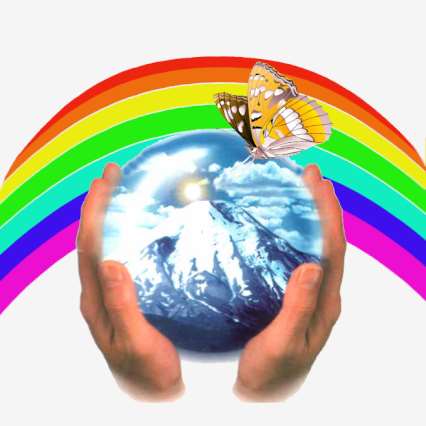 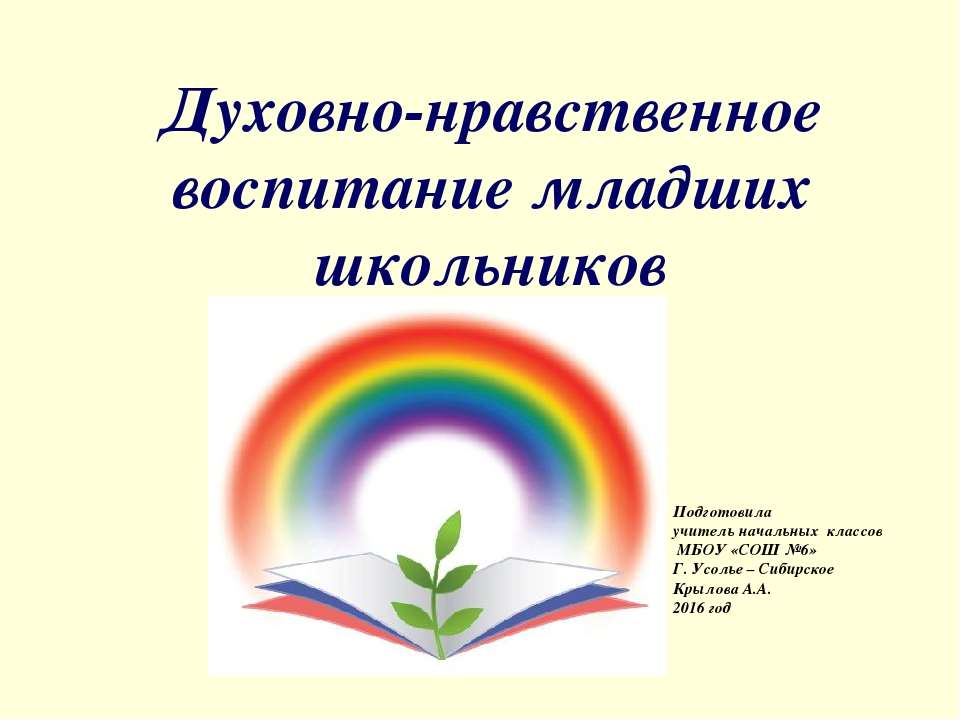 Напомним, что родители являются участниками образовательного процесса, соответственно, сотрудничают и в вопросах духовно-нравственного воспитания детей.
Каким образом? 
Разучиваете стихотворения с детьми к мероприятиям, изготавливаете поделки, посещаете родительские собрания, мастер-классы, утренники, проводимые в детском саду. Мероприятия всегда включают в себя духовно-нравственный компонент.
.
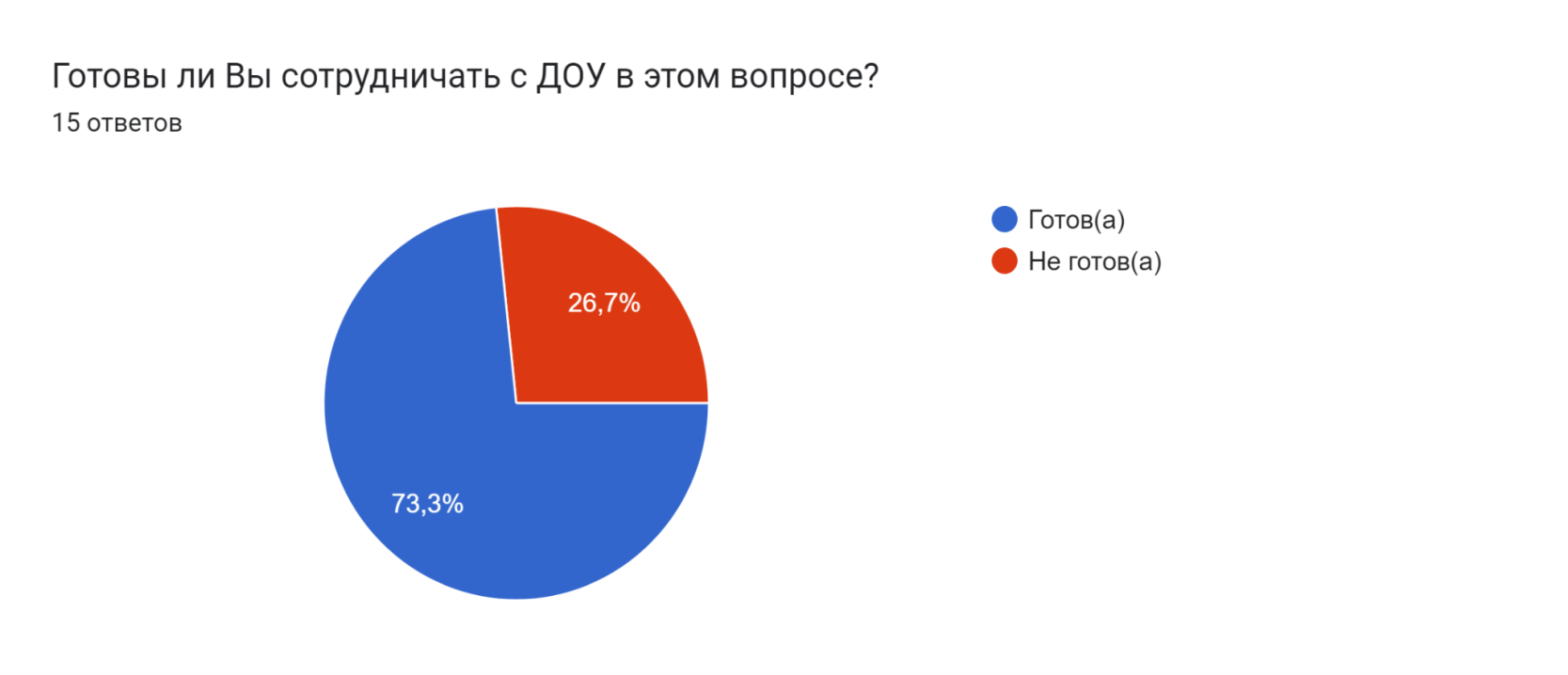 Чешский педагог Я.А. Коменский в свое время отмечал: «Длинен и труден путь через правила, легок и успешен через примеры». В воспитательной работе с дошкольниками пример является своеобразным наглядным пособием.

Радует, что вы, уважаемые родители, в воспитании своих детей преимущественно используете метод убеждения, объяснения. Так важно разговаривать с ребёнком!
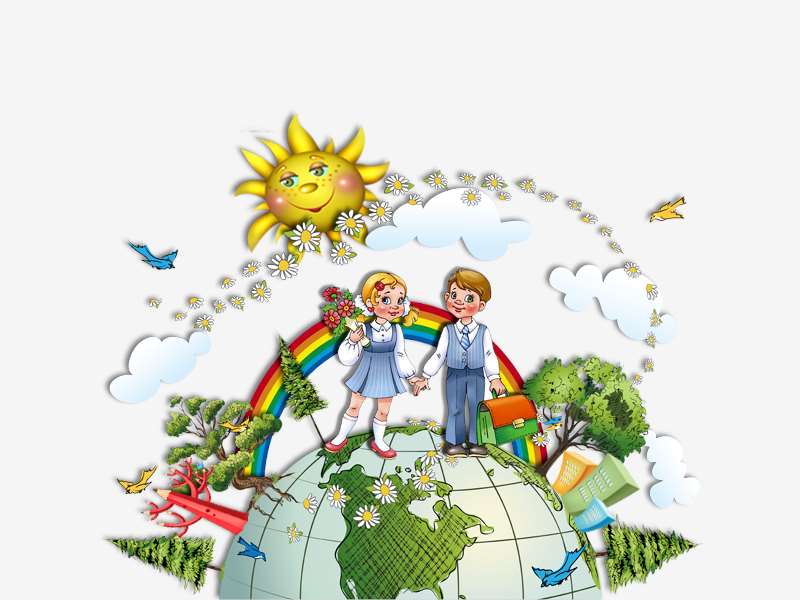 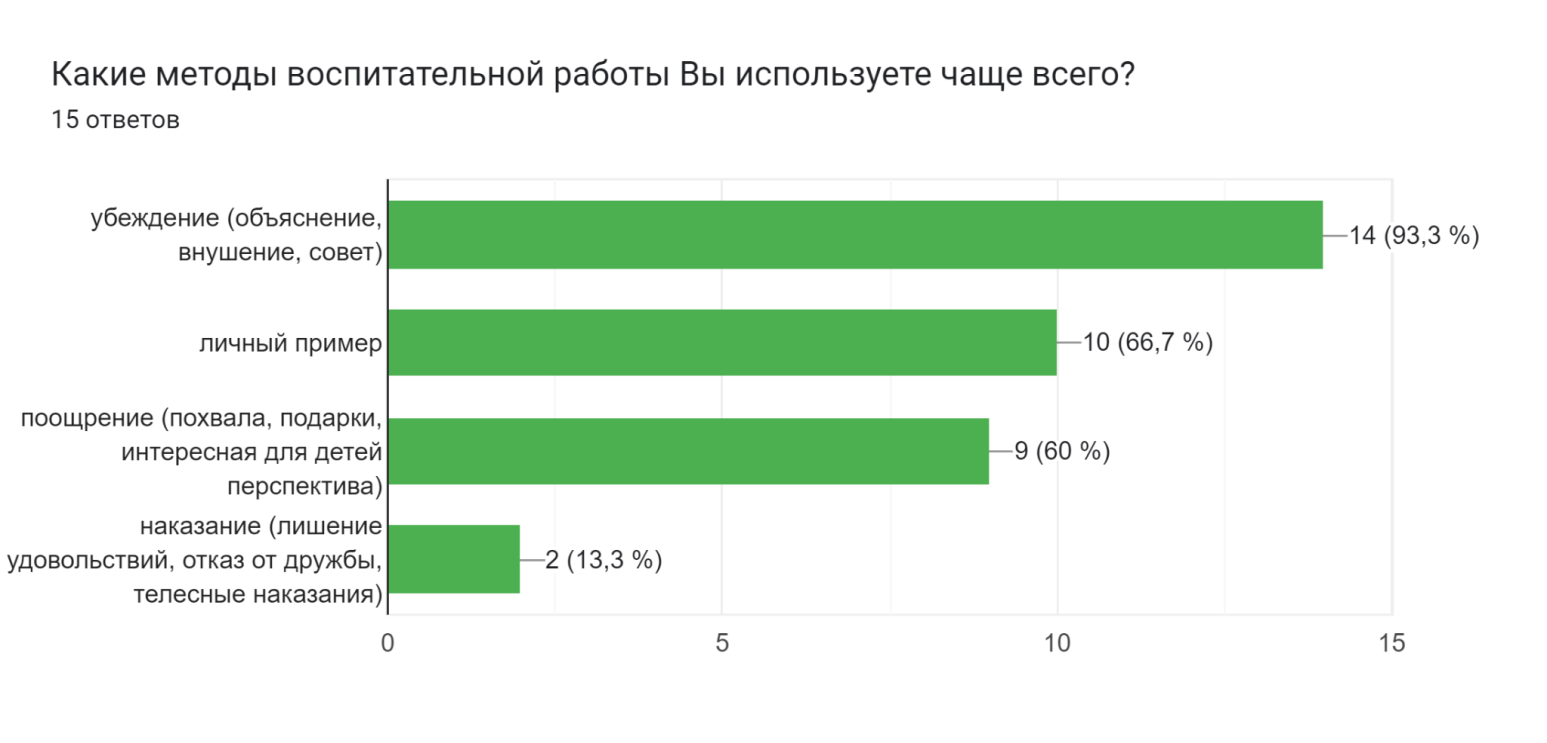 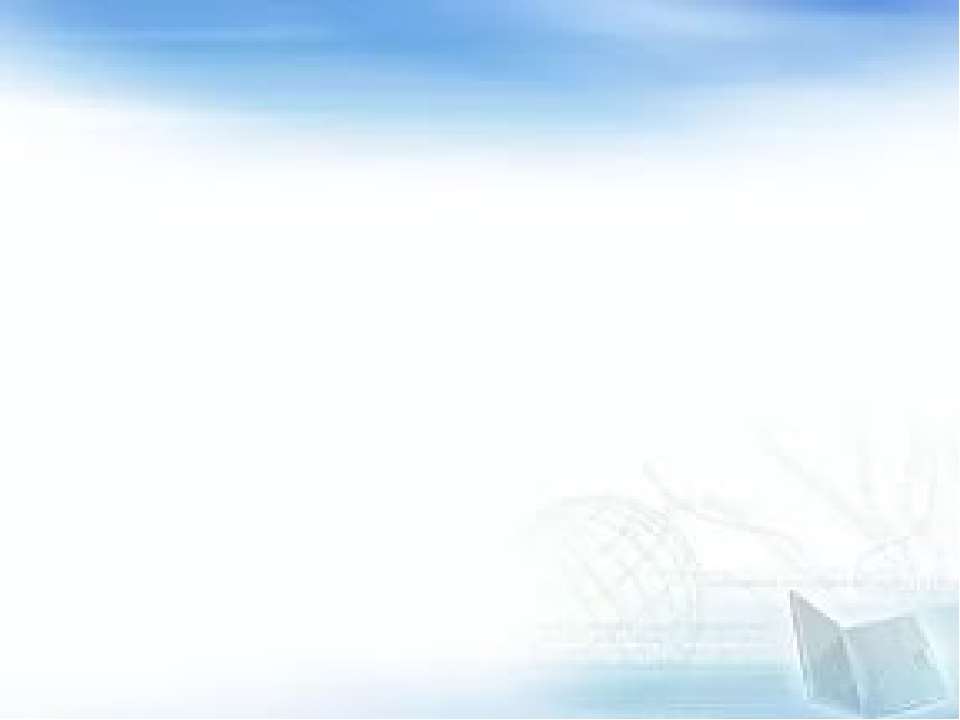 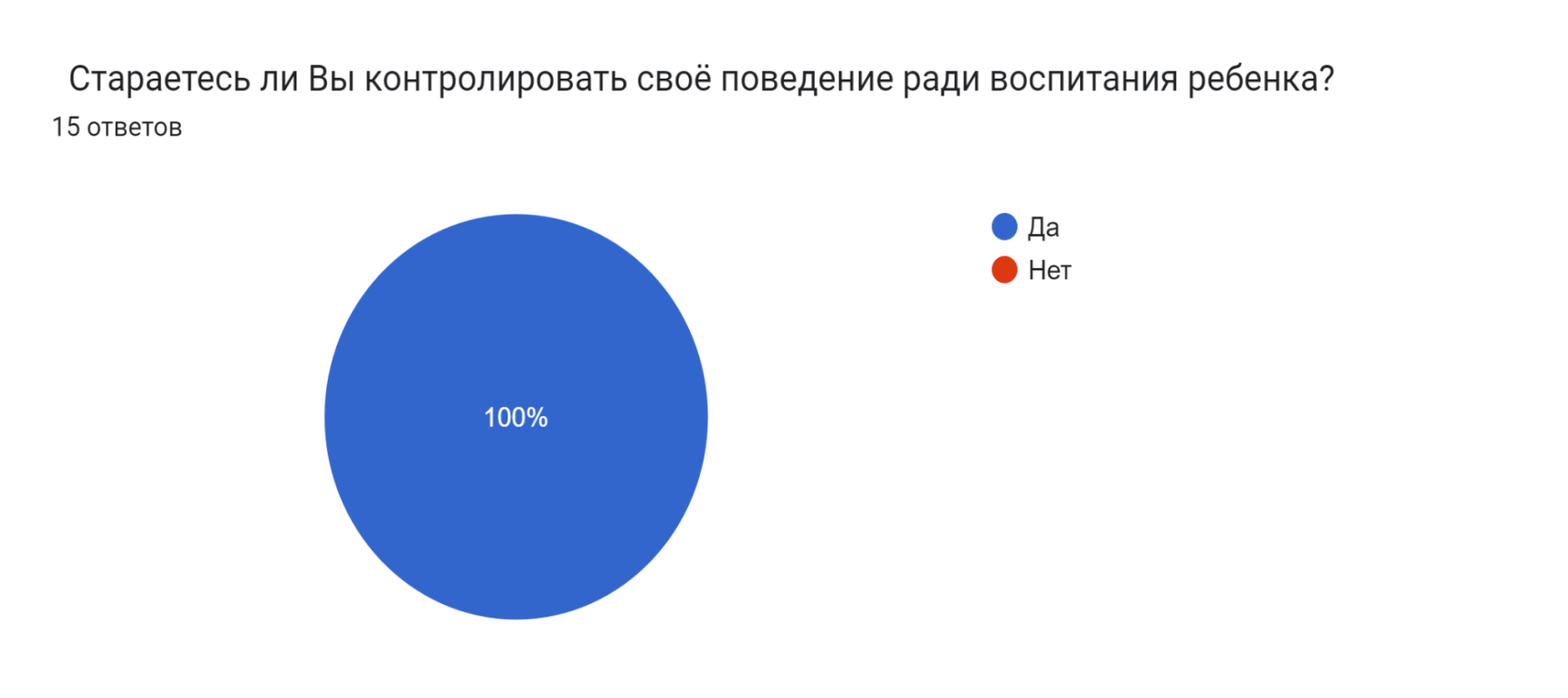 А так же стараетесь быть положительным примером для своего ребёнка.
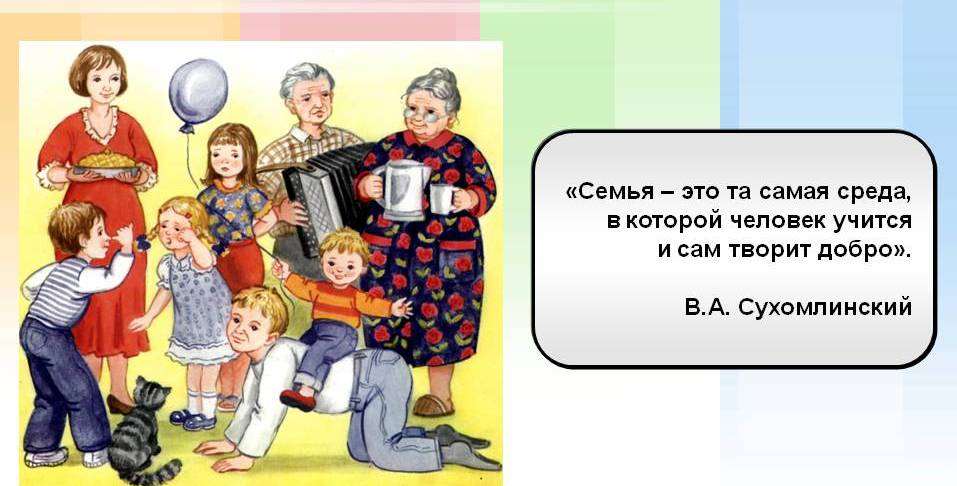 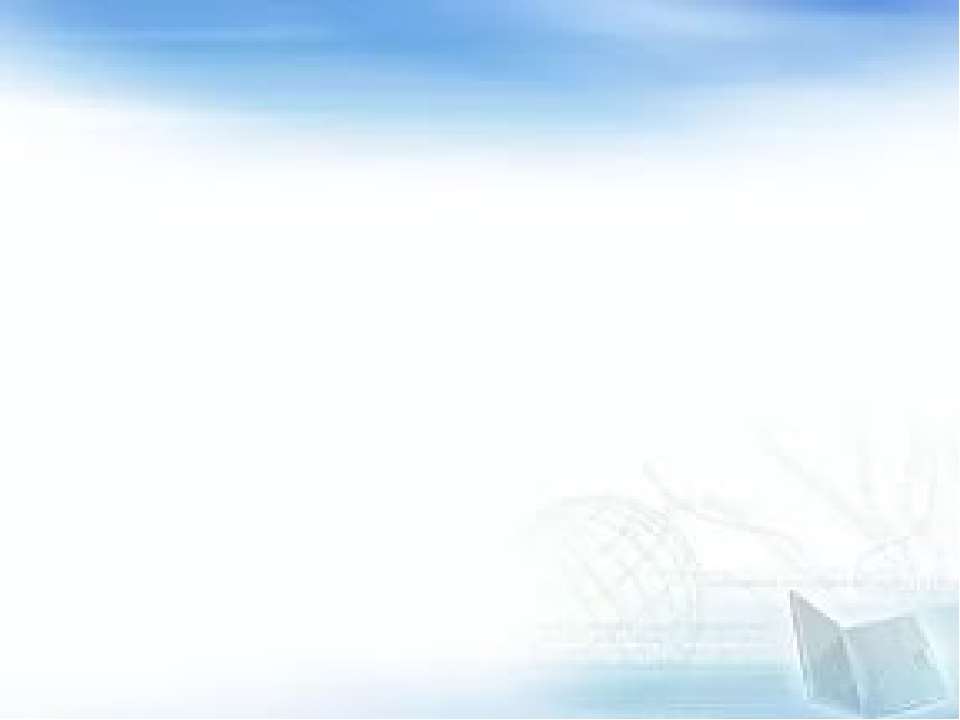 Какие Вы можете предложить интересные формы работы с детьми в рамках духовно-нравственного воспитания в детском саду?
Затрудняюсь ответить
Скорее хочется узнать для себя новое для формирования правильного духовно-нравственного воспитания, учитывая разные обстоятельства и условия семей.
Организация экскурсий и целевых прогулок
Никаких
Экскурсии и гости с патриотическими рассказами.
Праздновать праздники, типа масленица, проводить просветительские беседы на темы: человеколюбие, взаимопомощь, милосердие, справедливость, честь, совесть, воля, вера в добро.
Воспроизведение воспитывающих ситуаций, рассказы.
Организованный выход на театральное представление, сюжетно-ролевые игры.
Беседы, командные игры, встречи-знакомства с образованными, интересными личностями.


Спасибо, уважаемые родители, 
за обратную связь. 
Мы учтём Ваши пожелания.
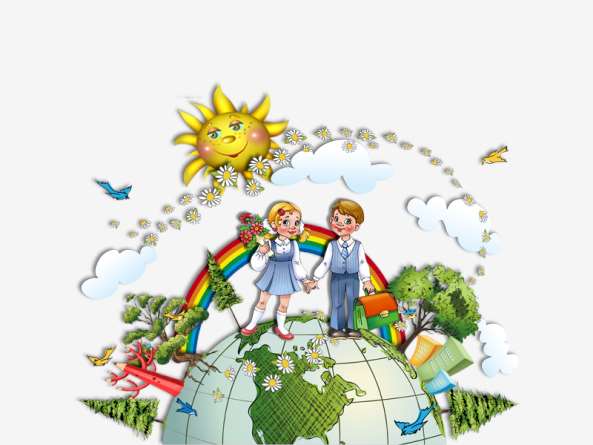